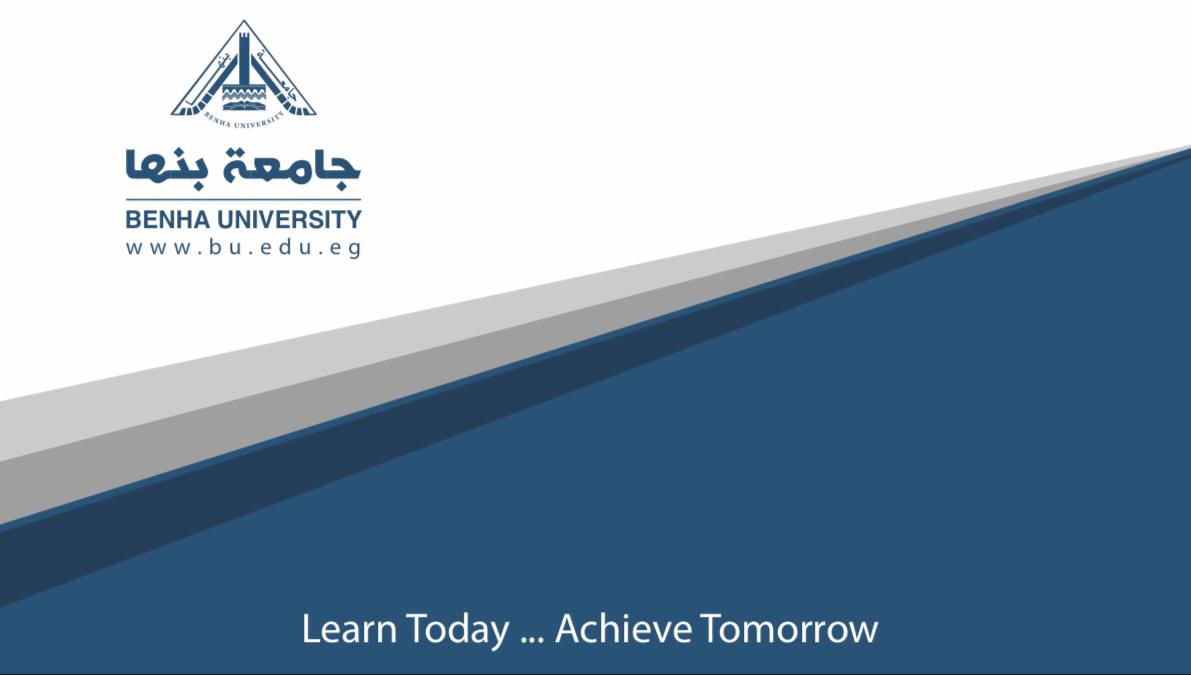 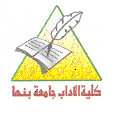 المصدر  
ا.د/ صابر امين دسوقى
د/ اسلام سلامه
كلية الاداب جامعة -بنها
د اسلام سلامه محمد اعداد /
كلية الاداب 
قسم الجغرافيا
الفرقة الثالثة
المحاضرة السابعة
مادة النصوص الجغرافية
Chapter 2
Types of rocks in nature
Types of rocks in nature
Rocks are classified according to characteristics such as mineral and chemical composition, permeability, texture of the constituent particles, and particle size.
These physical properties are the result of the processes that formed the rocks. Over the course of time, rocks can transform from one type into another, as described by a geological model called the rock cycle.
This transformation produces three general classes of rock: igneous, sedimentary, and metamorphic.
The three main types, or classes, of rock are sedimentary, metamorphic, and igneous and the differences among them have to do with how they are formed.
Types of rocks in nature  
1- Igneous rock
 2- Sedimentary rock
3- Metamorphic rock
1- Igneous rock
Igneous rock  is formed through the cooling, and solidification of magma or lava. This magma may be derived from partial melts of pre-existing rocks in either a planet's mantle or crust. Typically, the melting of rocks is caused by one or more of three processes: an increase in temperature, a decrease in pressure, or a change in composition.
Igneous rocks are formed when magma (molten rock deep within the earth) cools and hardens. Sometimes the magma cools inside the earth, and other times it erupts onto the surface from volcanoes (in this case, it is called lava). When lava cools very quickly, no crystals form and the rock looks shiny and glasslike. Sometimes gas bubbles are trapped in the rock during the cooling process, leaving tiny holes and spaces in the rock.
Igneous rocks are divided into two main categories
Questions
Write 30 geomorphological terms
3- Translate pages 98 to 100 of the university book
The translation is inside the university book